1
Efteruddannelseskursus – InterMat 2.0?
Bridging the gapKim Knudsen
2
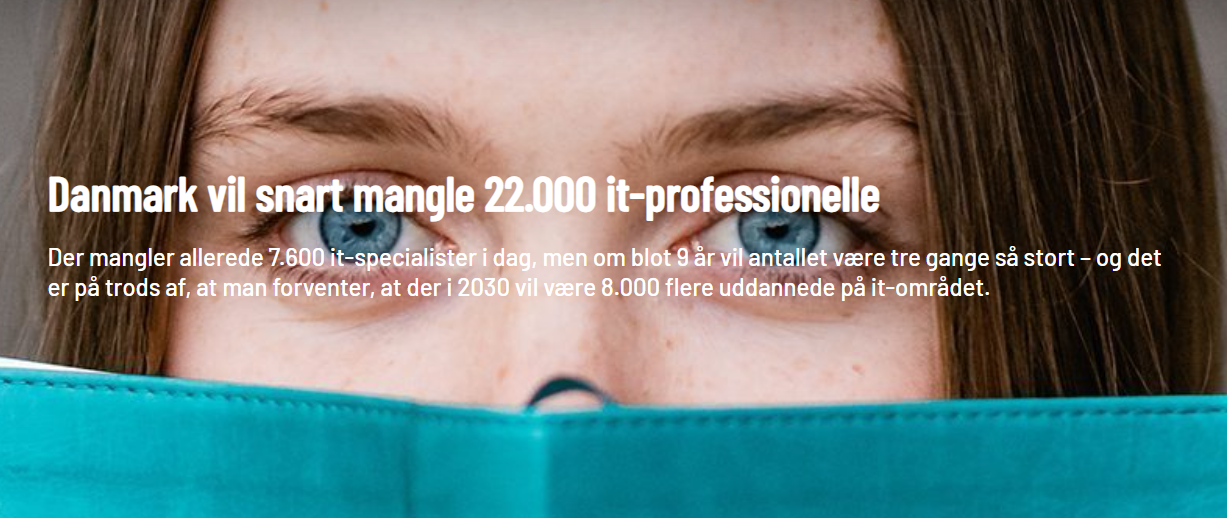 3
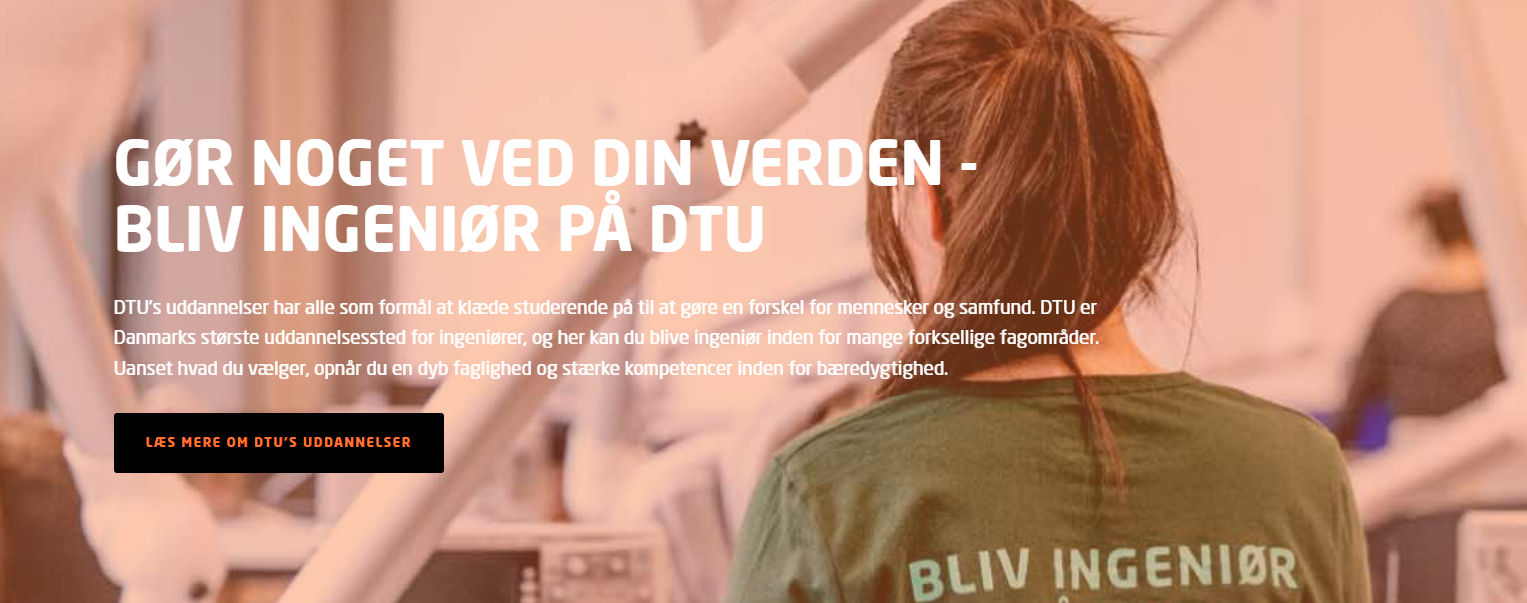 Polyteknisk grundlag
Matematik
Programmering
Statistik
Fysik, Kemi, Bio…
4
DTU ComputeMatematik og Computer Science
BSc-uddannelser
Matematik og Teknologi
Kunstig Intelligens og Data
Softwareteknologi
Computer Engineering 

Matematik-fokus
Computational Thinking
Modellering
Involvering af IT
Kreativ og eksperimenterende tilgang

AI i undervisning
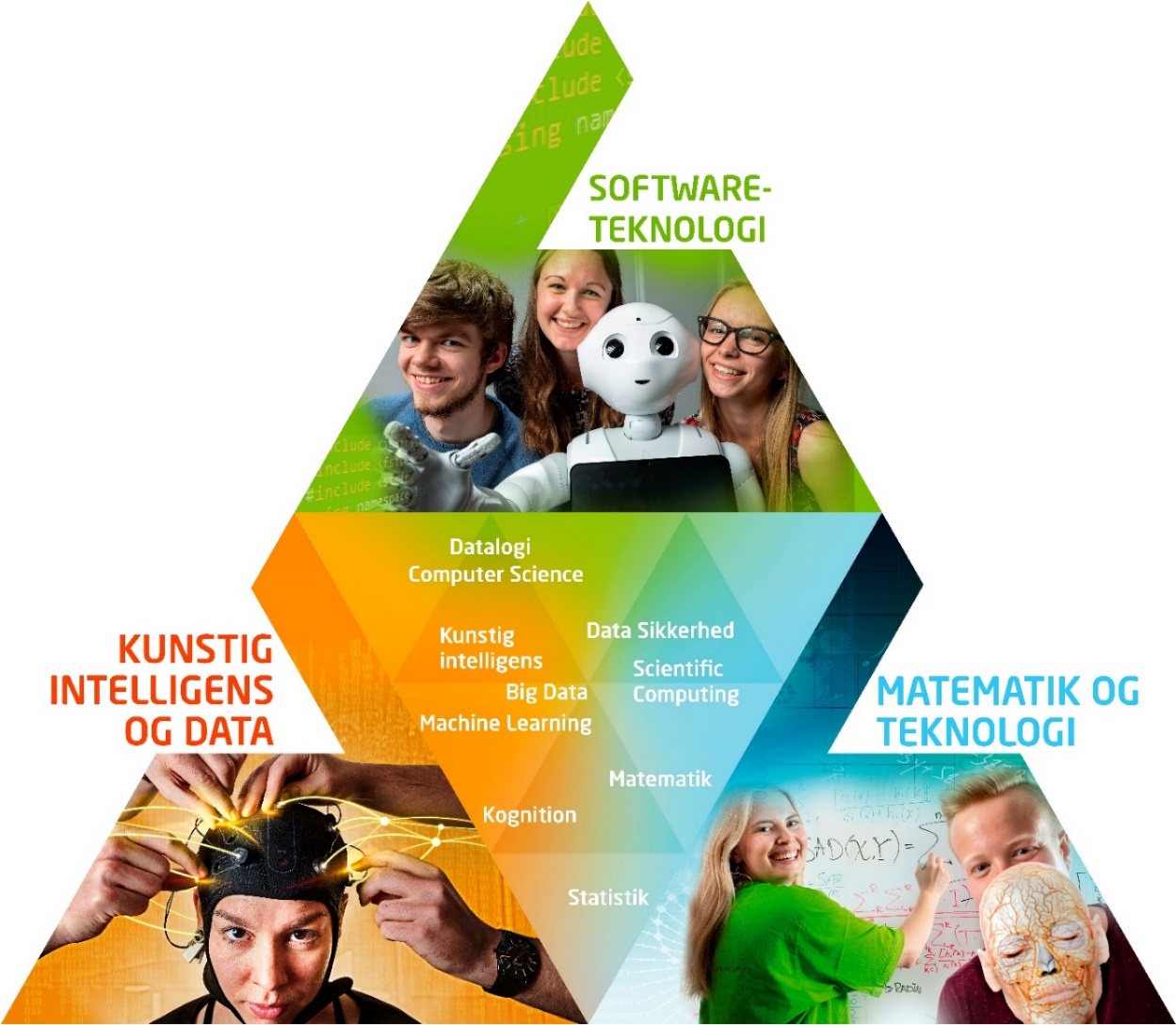 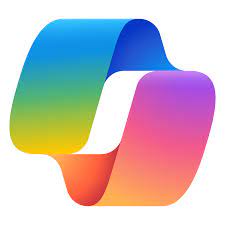 5
Computational thinking
Content – Modelling – Coding
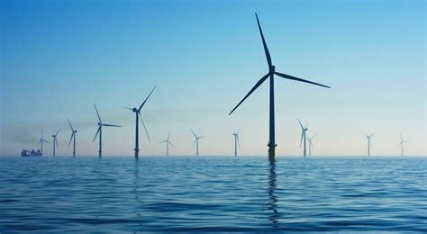 Engineering, computermodeller og teknologiforståelse (2022)
Use
Modify
Create
Papert 1980
Wing 2006
Caspersen & Nowack 2013
Musaeus & Hansen 2023
6
Computational thinking og Matematik E2025
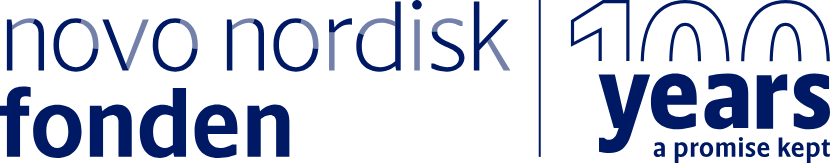 Efteruddannelse for gymnasielærere støttet NNF

Fem spredte kursusdage
Matematisk fordybelse i lys af Computational Thinking
Undervisningspakker til direkte brug i Mat A
Python-programmering (Jupyter notebooks)
Videnskabelige foredrag 

Tid til afprøvning på gymnasium

Projektdag på DTU for gymnasieelever – inspiration til SOP/SRP
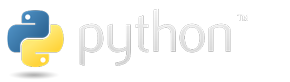 7
Struktur
Modul 1
Modul 2
Modul 4
Modul 5
Projektdag
Modul 3
Brætspil, opskrifter
og intro til Python 

Pakke 1
Matrixalgebra og beregning

Pakke 2
Sæbebobler med et geometrisk twist
Grafteori og grafalgoritmer
AI og neurale netværk
E2025
Matematik A, 3g
Afprøvning
Afprøvning
Afprøvning
Afprøvning
Afprøvning
8
Fagligt indhold
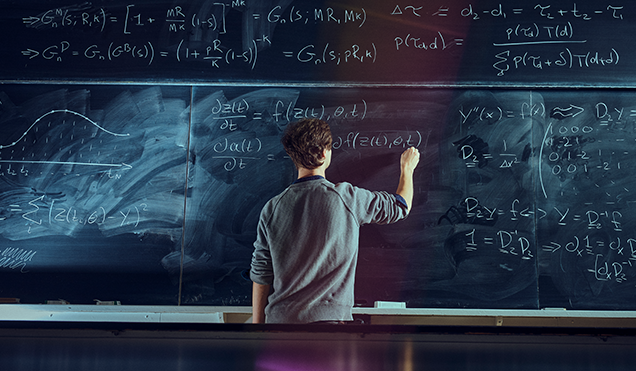 Elementer fra Mat1 og InterMat

Diskret matematik, strukturer, grafer

Programmering, programudfoldning i Python

Modellering

Formål:
Inspirere gymnasielærere og –elever til Computational Thinking med Matematik
Vedligeholde dialog med Matematik A og Matematik på DTU
Bygge bro mellem Matematik A og DTU
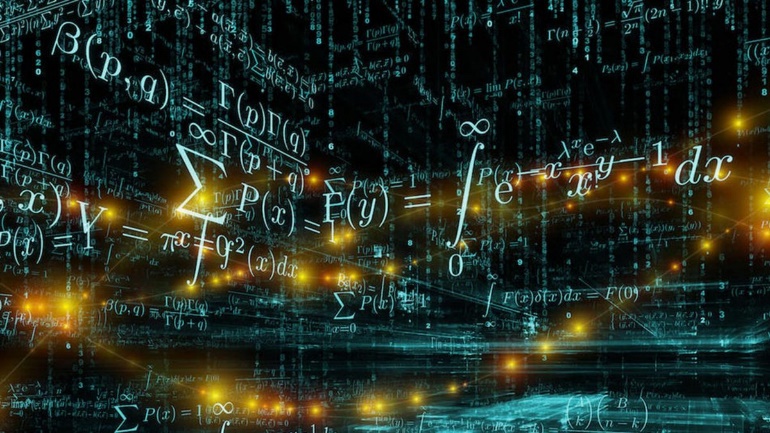 9
Process
Efteruddannelsespulje 2025/26 - Novo Nordisk Fonden
Novo Nordisk Fonden betaler kursusudgift, kursusdage og udviklingsdage. Frist 9/10-24
Tilmelding til kurset 15/5-25, start 2025
10
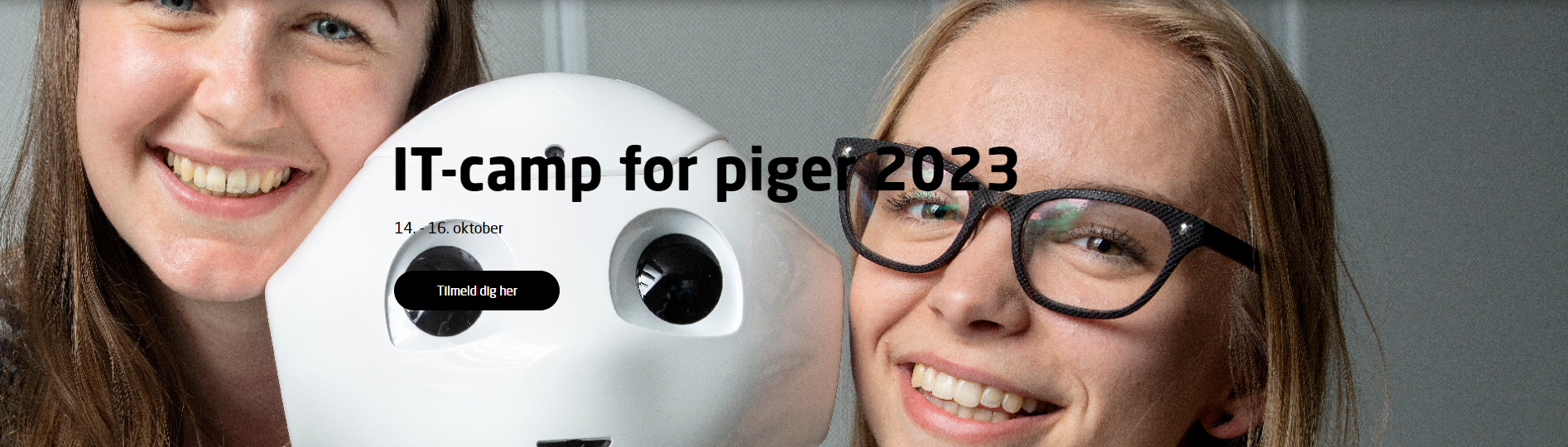 https://itcamp.dtu.dk/
11
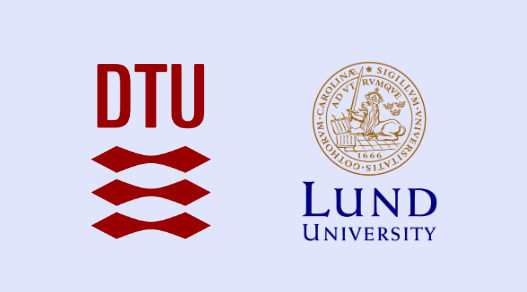 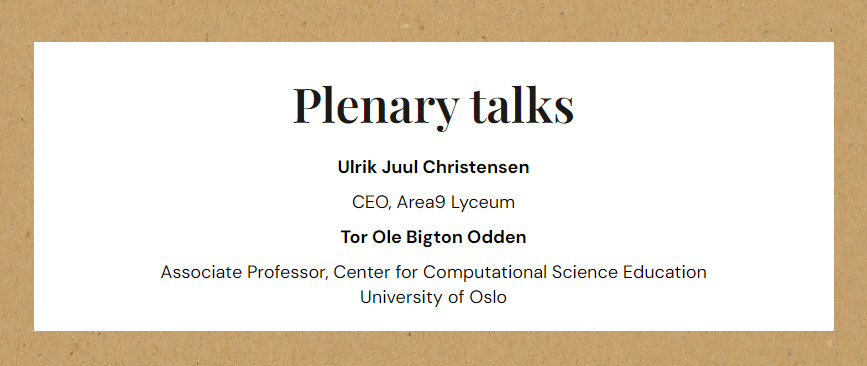 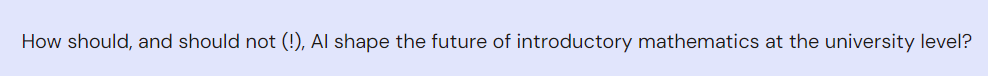 12